„Nie wystarczy mieć cel – 
trzeba jeszcze wiedzieć,
jak ten cel osiągnąć”
 
 Profesor Jerzy Regulski
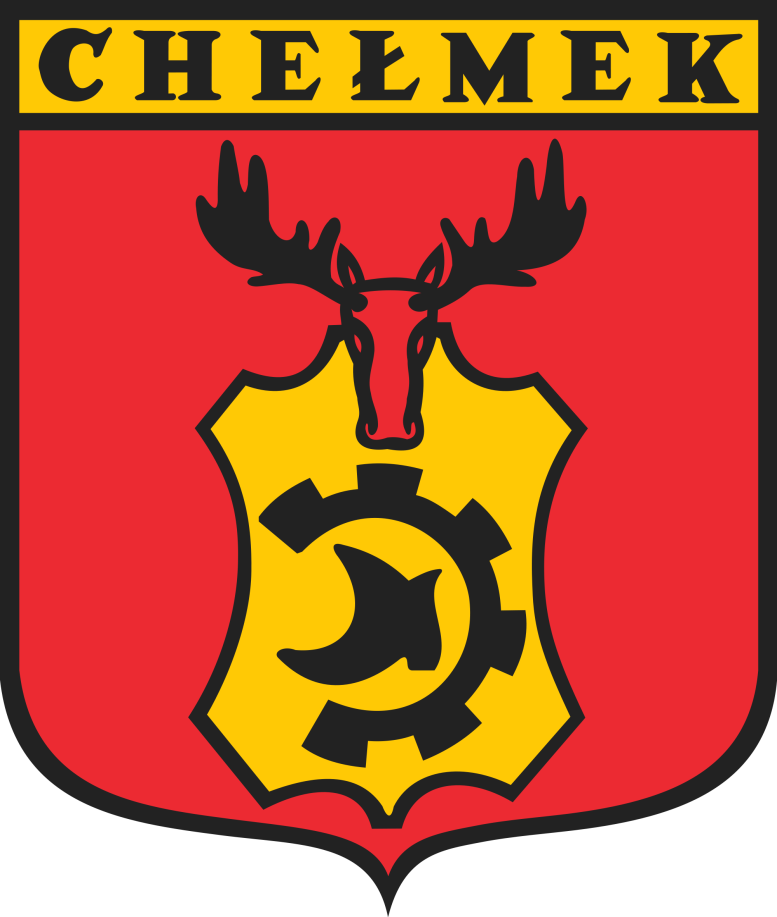 OFERTA FRDL MISTiA
GMINNY PROGRAM REWITALIZACJI
GMINY CHEŁMEK NA LATA 2016 - 2020
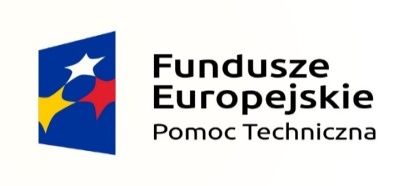 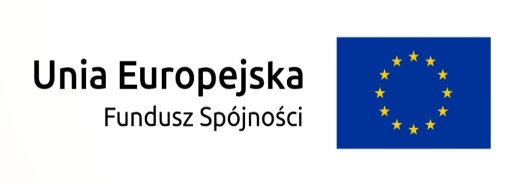 REWITALIZACJA  
to proces wyprowadzania ze stanu kryzysowego obszarów zdegradowanych, prowadzony w sposób kompleksowy, poprzez zintegrowane działania na rzecz lokalnej społeczności, przestrzeni i gospodarki, skoncentrowane terytorialnie, prowadzone przez interesariuszy rewitalizacji na podstawie gminnego programu rewitalizacji.
(Ustawa o rewitalizacji, art.2.1)
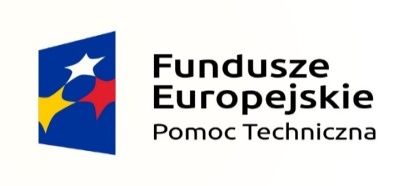 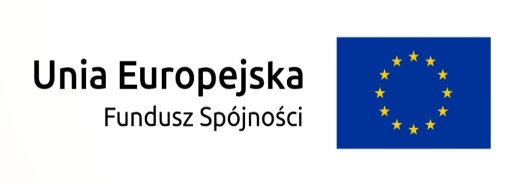 STAN KRYZYSOWY

stan spowodowany koncentracją negatywnych zjawisk społecznych (w szczególności bezrobocia, ubóstwa, przestępczości, niskiego poziomu edukacji lub kapitału społecznego, niewystarczającego poziomu uczestnictwa 
w życiu publicznym i kulturalnym), współwystępujących 
z negatywnymi zjawiskami w co najmniej jednej 
z następujących sfer: 
gospodarczej
środowiskowej
przestrzenno-funkcjonalnej
technicznej
OFERTA FRDL MISTiA
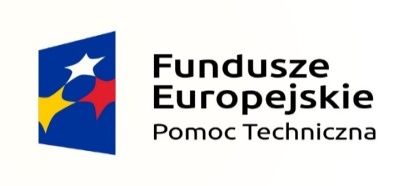 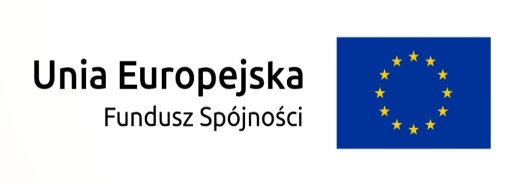 OBSZAR ZDEGRADOWANY

to obszar, na którym zidentyfikowano stan kryzysowy. Dotyczy to najczęściej obszarów miejskich, ale także wiejskich. Obszar zdegradowany może być podzielony na podobszary, w tym podobszary nieposiadające ze sobą wspólnych granic
pod warunkiem stwierdzenia sytuacji kryzysowej na każdym z podobszarów.
OFERTA FRDL MISTiA
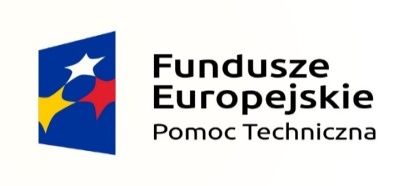 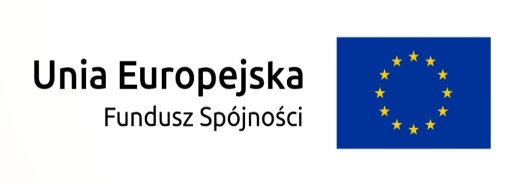 OBSZAR REWITALIZACJI

to obszar obejmujący całość lub część obszaru zdegradowanego, cechującego się szczególną koncentracją negatywnych zjawisk, na którym, z uwagi na istotne znaczenie dla rozwoju lokalnego, zamierza się prowadzić rewitalizację. Obszar rewitalizacji może być podzielony na podobszary, w tym podobszary nieposiadające ze sobą wspólnych granic, lecz nie może obejmować terenów większych niż 20% powierzchni gminy oraz zamieszkałych przez więcej niż 30% mieszkańców gminy.

W skład obszaru rewitalizacji mogą wejść obszary występowania problemów przestrzennych, takich jak tereny poprzemysłowe (w tym poportowe i powydobywcze), powojskowe lub pokolejowe, wyłącznie 
w przypadku, gdy przewidziane dla nich działania są ściśle powiązane 
z celami rewitalizacji dla danego obszaru rewitalizacji.
OFERTA FRDL MISTiA
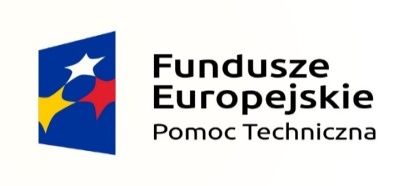 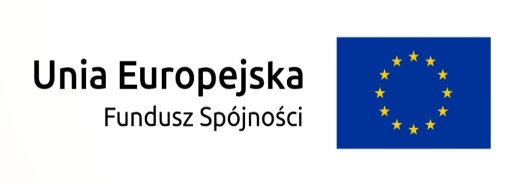 PROGRAM REWITALIZACJI 

jest wypracowywany przez samorząd gminny 
i poddawany dyskusji w oparciu o diagnozę lokalnych problemów: społecznych, gospodarczych, przestrzenno-funkcjonalnych, technicznych 
i środowiskowych. Prace nad przygotowaniem programu, bądź jego aktualizacją, jak również wdrażanie (realizacja) programu oparte są na współpracy ze wszystkimi grupami interesariuszy, 
w tym szczególnie ze społecznością obszarów rewitalizacji, innymi ich użytkownikami, przedsiębiorcami i organizacjami pozarządowymi.
OFERTA FRDL MISTiA
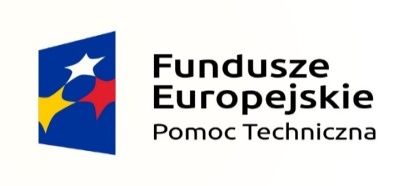 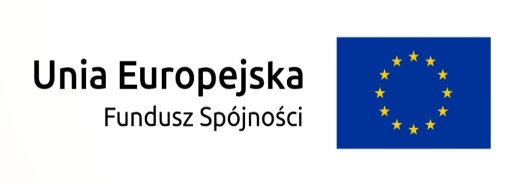 PARTYCYPACJA W POSZCZEGÓLNYCH ETAPACH 
PRAC NAD GPR
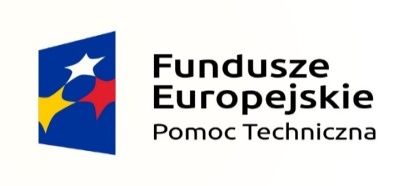 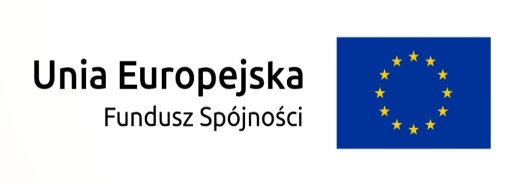 ZARZĄDZANIE GMINNYM PROGRAMEM REWITALIZACJI
KOMITET STERUJĄCY DS. REWITALIZACJI
(decyzje strategiczne dot. procesu rewitalizacji)

BIURO DS. REWITALIZACJI/KOORDYNATOR REWITALIZACJI
(nadzór merytoryczny nad działaniami rewitalizacyjnymi)

KOMITET REWITALIZACJI
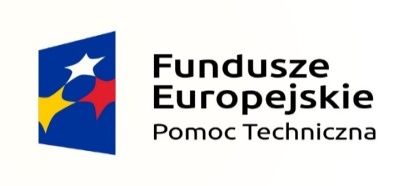 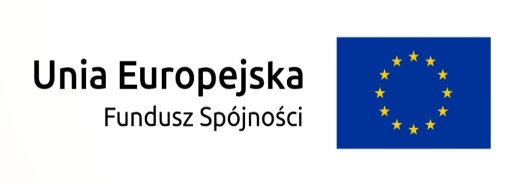 KOMITET REWITALIZACJI 

stanowi forum współpracy i dialogu interesariuszy 
z organami gminy w sprawach dotyczących przygotowania, prowadzenia i oceny rewitalizacji oraz pełni funkcję opiniodawczo-doradczą wójta, burmistrza albo prezydenta miasta. Dopuszcza się powołanie osobnych Komitetów Rewitalizacji dla wyznaczonych podobszarów rewitalizacji.

(Ustawa o rewitalizacji, art.7.1)
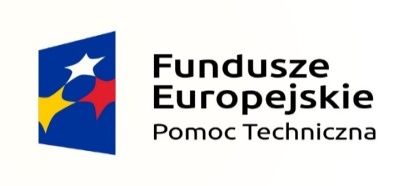 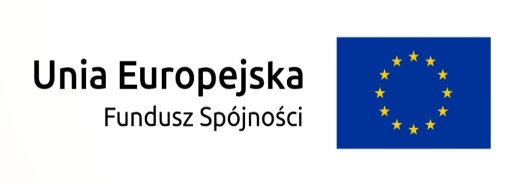 ZARZĄDZANIE GMINNYM PROGRAMEM REWITALIZACJI
KOMITET REWITALIZACJI 
 
  Komitet Sterujący ds. Rewitalizacji w sprawach dotyczących interpretacji zgodności realizowanych działań z założeniami GPR będzie zasięgał opinii Komitetu Rewitalizacji.
  Zadaniem Komitetu jest dostarczanie w procesie rewitalizacji opinii 
i stanowisk, które mają pomóc gminie w prawidłowym ukształtowaniu jego przebiegu. 
  Na forum Komitetu możliwe jest również prowadzenie dyskusji (dialogu) na temat planowanych rozwiązań, sposobu ich realizacji oraz ewaluacji rewitalizacji. 
  Komitet stanowi organizacyjny łącznik między organami gminy 
a pozostałymi interesariuszami rewitalizacji, stanowiąc jeden ze środków zapewnienia partycypacyjnego charakteru rewitalizacji.
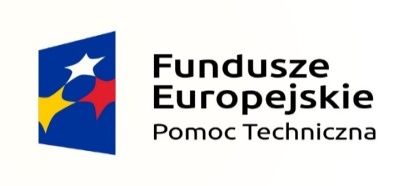 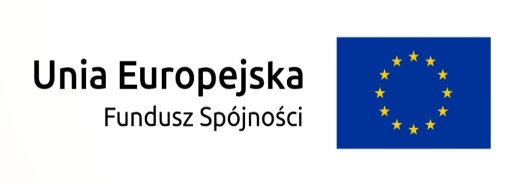 CELE I KIERUNKI DZIAŁAŃ
Cel 1: WSPIERANIE -  WŁĄCZENIE - INTEGRACJA 
Zwiększenie włączenia społecznego oraz poczucia tożsamości i integracji społecznej, poprzez podniesienie jakości edukacji i wzmocnienie systemu wsparcia osób zagrożonych wykluczeniem społecznym oraz utworzenie przestrzeni i oferty aktywizującej mieszkańców. 

Kierunki działań:
Wzmocnienie systemu edukacji, jako fundamentu dla kształtowania kapitału społecznego  i ekonomicznego Gminy
Zweryfikowanie i poprawa skuteczności metod i systemu udzielania wsparcia osobom  znajdujących się w szczególnie trudnej sytuacji.
Stworzenie warunków  integracji i włączenia społecznego mieszkańców, z uwzględnieniem potrzeb różnych grup wiekowych.
Utworzenie przestrzeni i oferty dla aktywizacji społecznej mieszkańców oraz współpracy i działań międzysektorowych
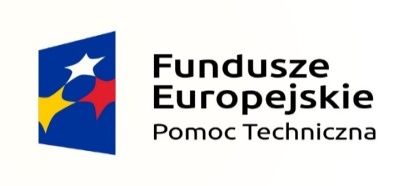 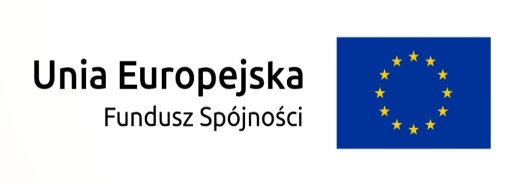 CELE I KIERUNKI DZIAŁAŃ
Cel 2: SIŁA KAPITAŁU SPOŁECZNEGO I ZASOBÓW LOKALNYCH WSPARCIEM GOSPODARKI LOKALNEJ 
Rozwój kapitału ludzkiego i lokalnej przedsiębiorczości poprzez wsparcie przedsiębiorców i ofertę  aktywizującą osoby oddalone od rynku pracy. Działania mające na celu mocniejsze wykorzystanie lokalnych  potencjałów i poprawę sieci połączeń z kluczowymi destynacjami rynku pracy.

Kierunki działań:
Wspieranie rozwoju przedsiębiorczości na rzecz kreowania nowych miejsc pracy
Wspieranie osób zagrożonych wykluczeniem z rynku pracy
Usprawnienie systemu transportu zbiorowego
Dalsza identyfikacja i rozwój oferty Miasta opartej o zasoby i dziedzictwo Gminy, mogące przyczynić się do rozwoju usług przemysłu czasu wolnego
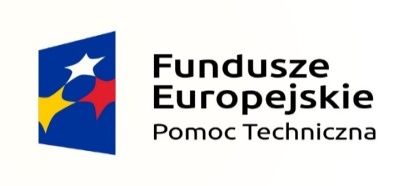 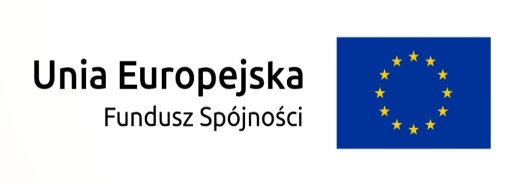 CELE I KIERUNKI DZIAŁAŃ
Cel 3. DOBRA PRZESTRZEŃ PUBLICZNA I ŚRODOWISKO NATURALNE GMINY

Poprawa jakości przestrzeni publicznej i stanu środowiska naturalnego, poprzez podniesienie estetyki i standardów infrastruktury części wspólnych gminy, oraz działania na rzecz edukacji ekologicznej mieszkańców  
i  wzmocnienia ich bezpieczeństwa komunikacyjnego.

Kierunki działań:
Poprawa estetyki i funkcjonalności Gminy jako przestrzeni przyjaznej mieszkańcom, z uwzględnieniem uwarunkowań osób ze szczególnymi potrzebami
Zwiększenie bezpieczeństwa komunikacyjnego mieszkańców.
Podejmowanie działań mających na celu ograniczenie niskiej emisji oraz edukacja ekologiczna na rzecz zachowań proekologicznych mieszkańców
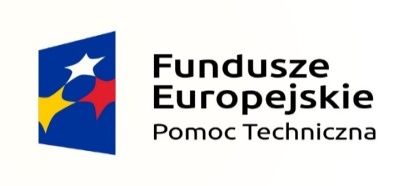 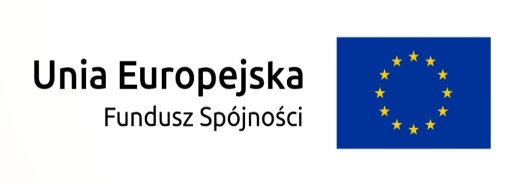 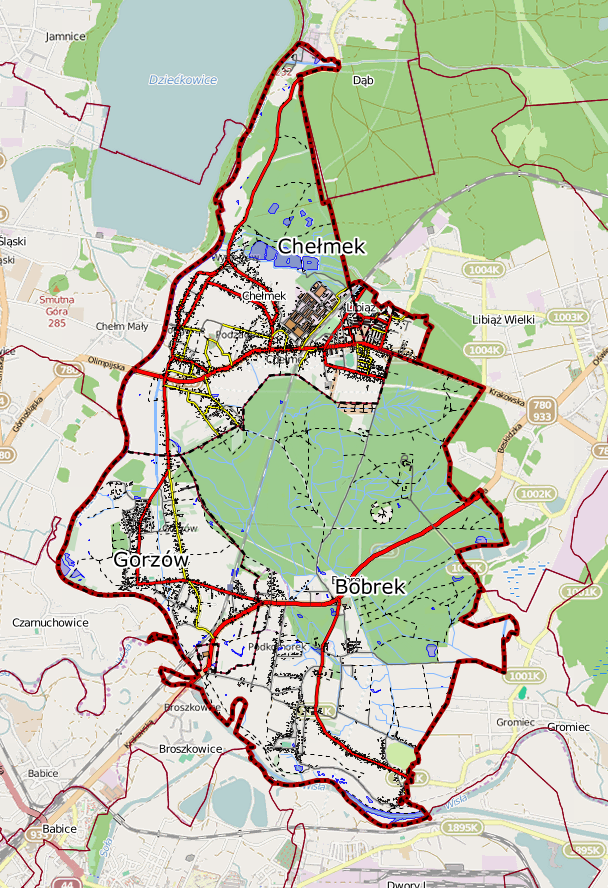 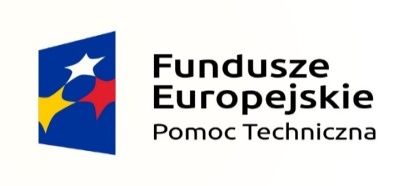 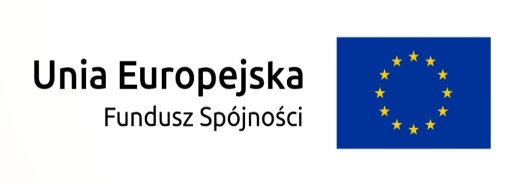 Dziękujemy za uwagę!


Zespół ds. Doradztwa i Rozwoju
FRDL Małopolski Instytut Samorządu 
Terytorialnego i Administracji